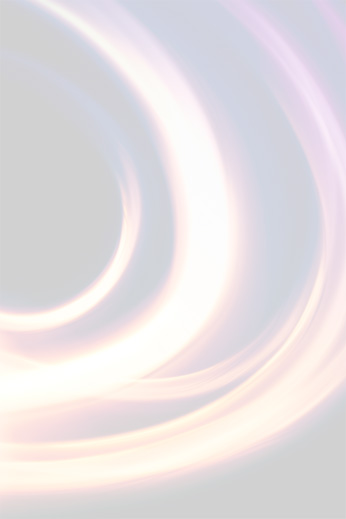 SBOL in Action:
The BBN BioCompiler
Jacob Beal
SBOL Workshop
April, 2013
Newcastle upon Tyne, UK
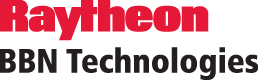 What is BioCompiler?
High-level program
 (compile against motifs & platform) 
 Optimized GRN design

Three output formats:
SBOLv diagrams
Matlab ODE files
SBOL-ish XML

Challenges for using SBOL:
SBOLv vs. GraphViz
Written in C++
Simple Example: Inversion
(green (not (aTc)))







compiled for E. coli
Not-Quite-So-Simple Example: XOR
(blue (xor (Dox) (IPTG)))







compiled for mammalian
Complex Example: 4-bit Counter
(4-bit-counter)









compiled for mammalian
Public Web Interface
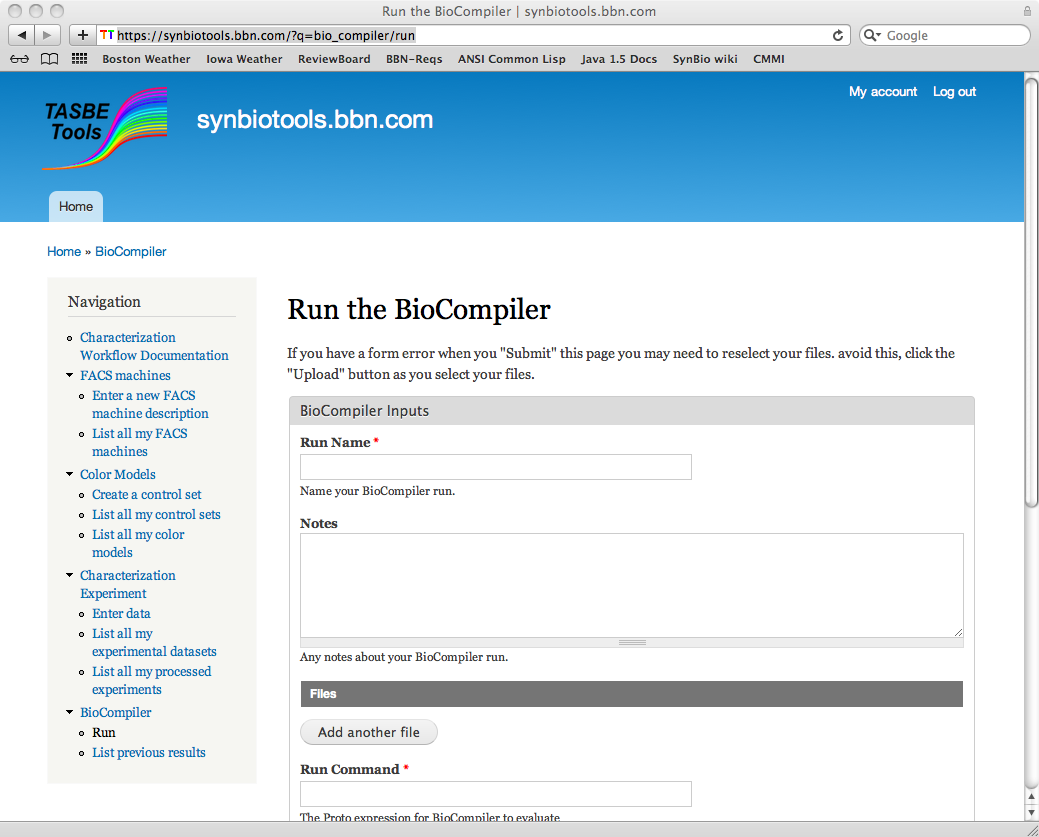 Anonymous access now available (but not private)
Further tool integration possible via XML RPC calls
Future SBOL Uses & Needs
SBOL output:
Use case: transmitting designs to other tools for visualization, editing, fabrication
Needs:
libSBOLc
Representation of species, regulatory interactions

SBOL input:
Use case: importing motif designs from other tools
Needs:
Device model with “ports” for interface
Representation of species, regulatory interactions